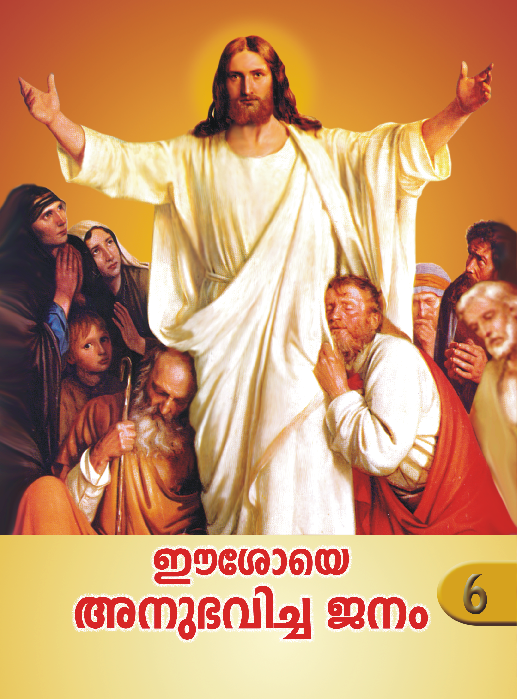 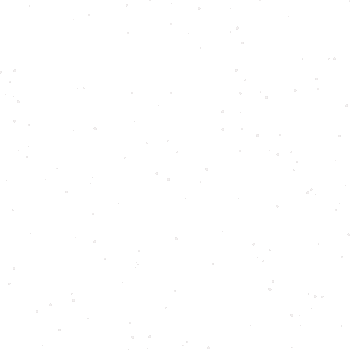 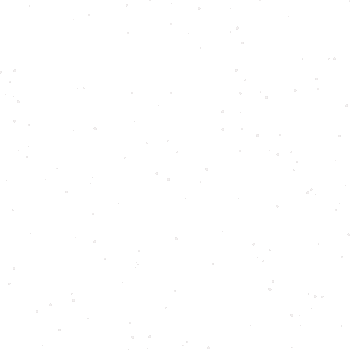 c£bpsS ]mXbnÂþ6
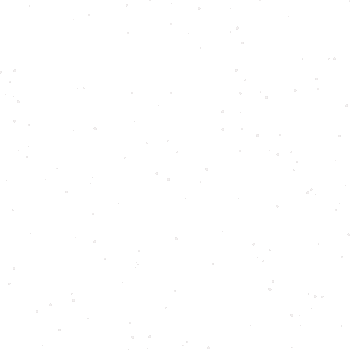 6
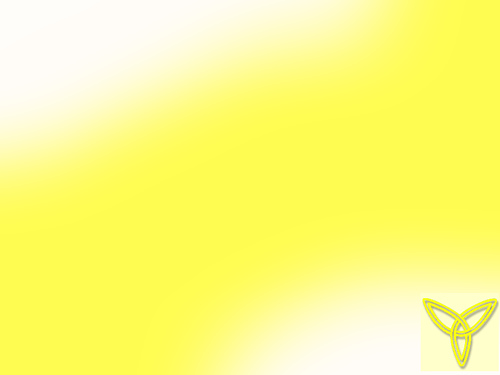 Cutimsb A\p`hn¨ P\w
kotdm ae_mÀ k`bpsS hnizmk ]cnioe\ ]mTmhen
DÅS¡w
{]h-N-\-§Ä ]qÀ¯n-bm-Ip¶p
temI-¯nsâ ]m]-§Ä \o¡p¶ ssZh-¯nsâ IpªmSv
{]tem-`-\-§sf AXn-Po-hn¨ Cutim
ssZh-cm-Py-¯nsâ kphn-ti-j-a-dn-bn-¡p¶ Cutim
ssZhn-I-a-lXzw shfn-s¸-Sp-¯nb Cutim 
]m]n-Isf tXSn-h¶ Cutim
\½psS apdn-hp-IÄ Gsä-Sp¯ Cutim
\ap-¡p-th­n acn¨ Cutim
£an-¡m³ ]Tn-¸n¨ Cutim
ac-Ws¯ Pbn¨ Cutim
F½m-hqkv A\p-`hw 
Fsâ IÀ¯mth, Fsâ ssZhta
kzÀ¤m-tcm-l-Whpw t{]jn-X-Zu-Xyhpw
]´-¡p-kvXmbpw hnizm-k-{]-tLm-j-Whpw
al-¯zo-Ir-X-\mb Cutim
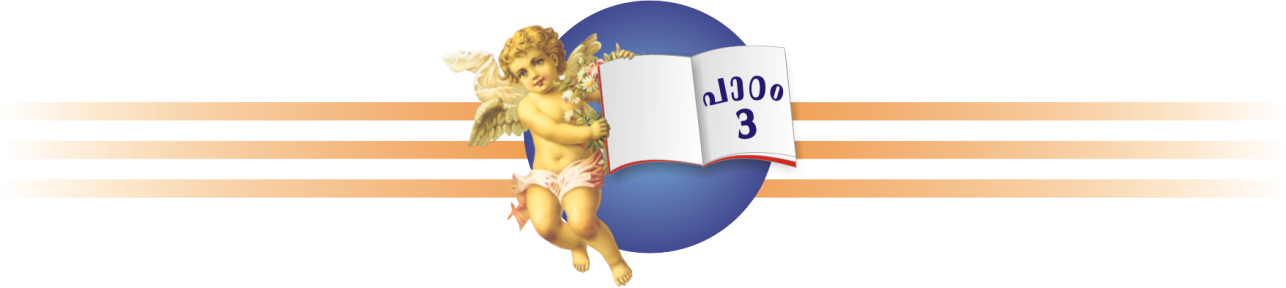 {]tem-`-\-§sf AXn-Po-hn¨ Cutim
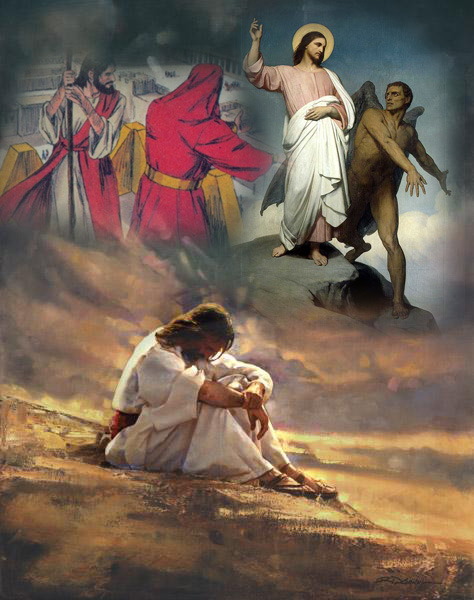 a\pjy³ A¸w sIm­p am{XaÃ, ssZh¯nsâ \mhnÂ \n¶p ]pds¸Sp¶ Hmtcm hm¡psIm­pamWv Pohn¡p¶Xv'' 
 	kpJtemep]X, A[nImcw, k¼¯v F¶nhbv¡mbn Cutim {]tem`n¸n¡s¸«p. 
 	t\m¼pw D]hmkhpw {]mÀ°\bpw hgn Bß_ew t\Snbncp¶Xn\memWv Cutimbv¡v {]tem`I\mb ]nimNns\ tXmev]n¡m³ km[n¨Xv.
hN-\m-[n-jvTnX PohnXw
 	A\pZn\w ssZhhN\w hmbn¡pIbpw AX\pkcn¨v Pohn¡pIbpw sN¿p¶h\v Hcn¡epw hgnsXäpIbnÃ. ""IÀ¯mhnsâ hN\w \½psS ]mZ¯n\p hnf¡pw ]mXbnÂ {]ImihpamIWw.
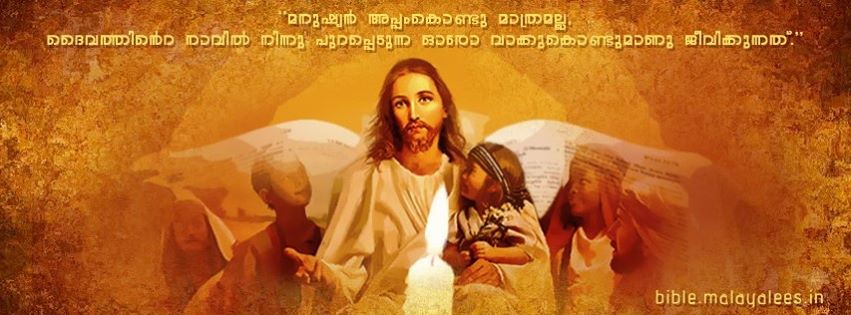 t\m¼pw D]hmkhpw 
 	{]tem`\§sf Pbn¡m\pÅ iàn t\m¼pw D]hmkhpw {]mÀ°\bpw \ap¡p \ÂIpw. t\m¼pw D]hmkhpw A\pjvTn¡p¶XnÂ hfsc \njvTbpÅ k`mkaqlamWv kotdm ae_mÀ k`. ""t\m¼nsâ kvt\lnXÀ' CutimbpsS DbnÀ¸pXncp\mfn\v Hcp¡ambn A¼Xpt\m¼v; ]ndhn¯ncp\mfn\v Hcp¡ambn Ccp]¯©p t\m¼v; amXmhnsâ kzÀKmtcmlW¯ncp\mfn\v Hcp¡ambn ]Xn\©p t\m¼v; A¼Xp t\m¼mcw`¯n\p 18 Znhkw ap¼pÅ 3 t\m¼v; amXmhnsâ P\\¯ncp\mfns\mcp ¡ambpÅ 8 t\m¼v.
""D]hmkw'' F¶ hm¡n\v ""IqsS hkn¡Â'' F¶mWÀ°w 
 	Znhkw apgph³ ssZht¯mSpIqsS hkn¡m³ Blmcw t]mepw Dt]£n¨v {]mÀ°n¡pIbmWv D]hmkZnhk§fnÂ sN¿pI.
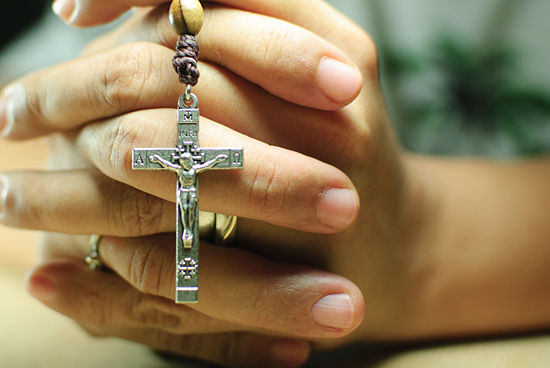 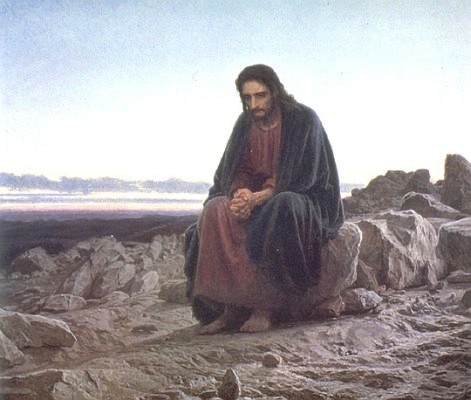 {]mÀ°\ 
 	kzÀKØ\mb ]nXmth F¶ {]mÀ°\bnÂ ""R§sf {]tem`\¯nÂ DÄs¸Sp¯cptX'' F¶p \½Ä {]mÀ°n¡p¶p­tÃm. ""{]tem`\¯nÂ AIs¸SmXncn¡m³ DWÀ¶ncp¶p {]mÀ°n¡phn³''
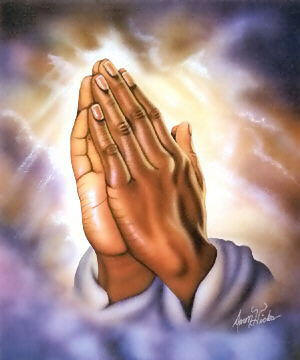 PohImcpWy {]hÀ¯\§Ä 
 	t\m¼pw, D]hmkhpw, {]mÀ°\bpw \s½ PohImcpWy {]hÀ¯\§fnte¡p \bn¡Ww. t\m¼pw D]hmkhpw hgn an¨w hbv¡p¶ k¼¯v Zcn{ZÀ¡p ]¦phbv¡m³ \½Ä X¿mdmIWw. 
 	tcmKnIsf kµÀin¨p {]mÀ°n¡pI, sNdnb XymK{]hr¯nIfneqsS ]Ww k¼mZn¨v ]mh§sf klmbn¡pI, Zm\[À½w sN¿m³ amXm]nXm¡sf t{]cn¸n¡pI XpS§nbh Ip«nIÄ¡pw sN¿mhp¶ kXv{]hr¯nIfmWv.
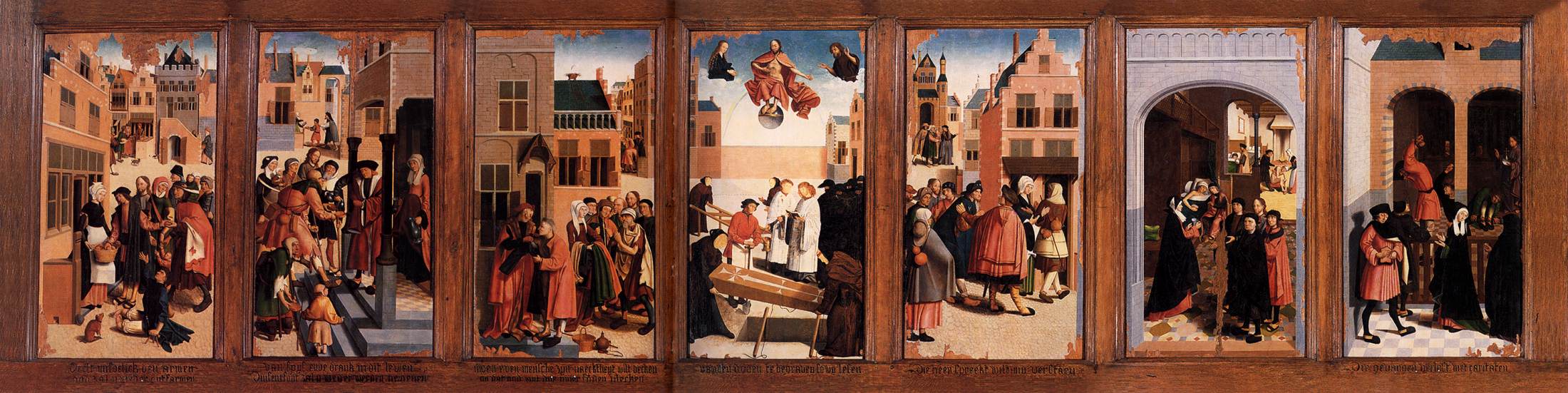 t\m¼pImew 
Bcm[\{IahÕc¯nse \memas¯ ImeamWv t\m¼pImew. acp`qanbnÂ \S¯nb D]hmks¯bpw {]mÀ°\sbbpw A\pkvacn¨psIm­v Bcw`n¡p¶ Cu Ime¯nÂ AhnSps¯ ]oUm\p`hs¯¡pdn¨v {]tXyIambn [ym\n¡pIbpw {]mÀ°n¡pIbpw sN¿p¶p. DbnÀ¸pXncp\mfns\mcp¡ambpÅ Cu t\m¼mNcWs¯ henbt\m¼v F¶mWp hnfn¡p¶Xv.
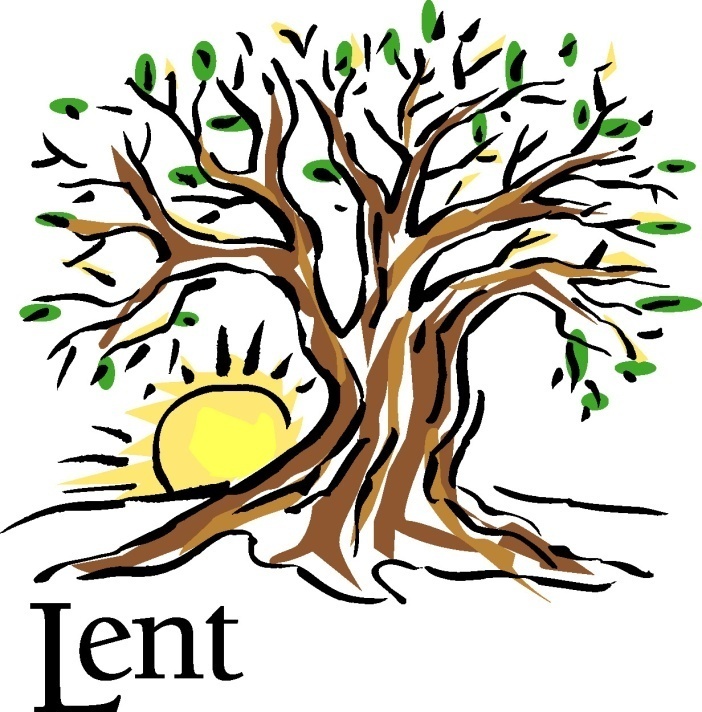 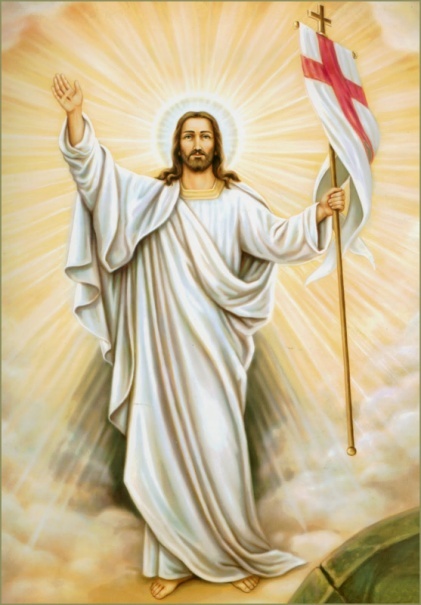 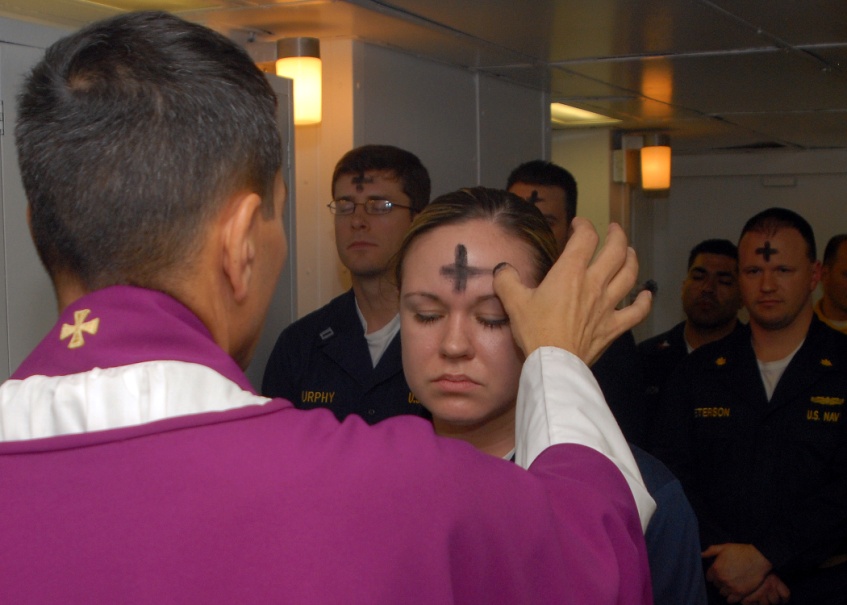 DbnÀ¸pXncp\mfn\v GgmgvNap¼v Bcw`n¡p¶ t\m¼pIme ¯nsâ BZyRmbdmgvNsb ""t]¯pÀ¯m'' F¶p hnfn¡p¶p. A¶p kÔyapXemWv t\m¼v Bcw`n¡p¶Xv. t\m¼mcw`¯nÂ BtLmj]qÀÆIamb A\pXm]ip{iqj (hn`qXn BNcWw \S¯p¶p. \½psS ]m]§sf HmÀ¯v  A\pX]n¡phm\pw Ahbv¡p ]cnlmca\pjvTn¨v CutimbnÂ \hoIcn¡s¸« Hcp ]pXpPohnXw \bn¡phm\pw t\m¼pImew \s½ Alzm\w sN¿p¶p.
hnip²hmcw 
t\m¼nsâ Ahkm\s¯ BgvN \mw hnip²hmcambn (henbBgvN) BNcn¡p¶p. Pdpktew ]«W¯ntebv¡pÅ CutimbpsS BtLmj]qÀÆamb {]thi\s¯ A\pkvacn¡p¶ Hmim\ RmbÀ apXÂ CutimbpsS ]oUm\p`hclky§Ä IqSpXembn [ym\n¡phm³ Bcw`n¡p¶p. s]klm hymgmgvN hnip² IpÀºm\bpsSbpw ]utcmlnXy¯nsâbpw Øm]\w A\pkvacn¡p¶p. At¶ Znhkw sshIpt¶cw CutimbpsS s]klm`£Ws¯ A\pkvacn¨p sIm­v hoSpIfnÂ A¸w apdn¡Â ip{iqj \S¯p¶p. ZpJshÅnbmgvN CutimbpsS ]oUm\p`hhpw IpcnipacWhpw kwkv¡mchpw \mw A\pkvacn¡p¶p. RmbdmgvN CutimbpsS DbnÀ¸pw.,
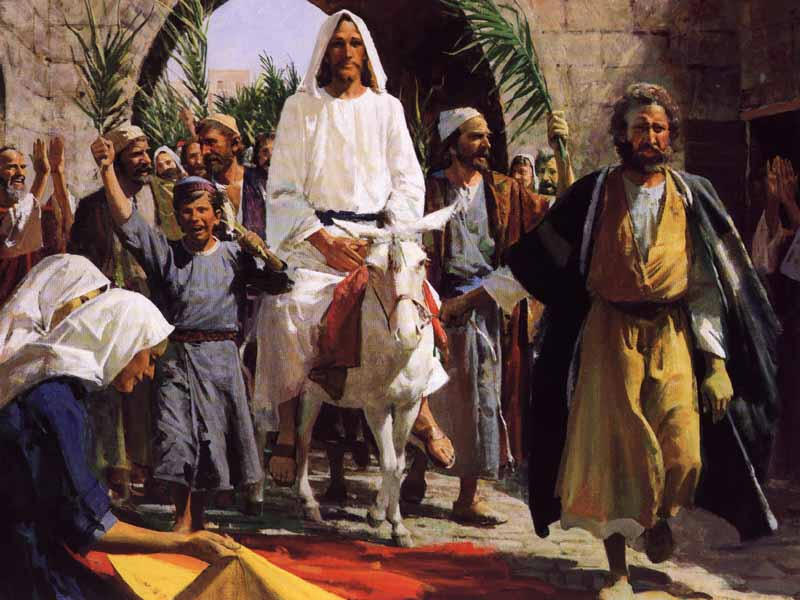 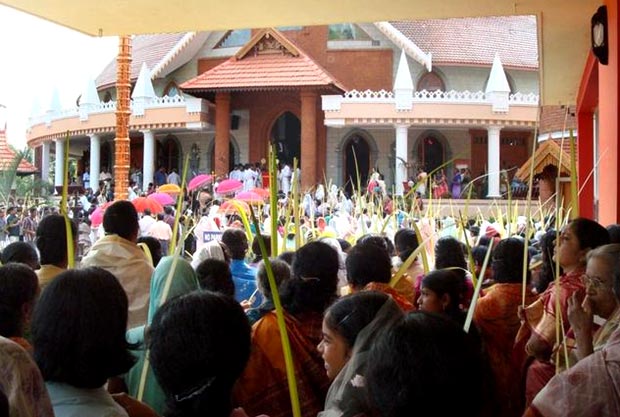 \ap¡p {]mÀ°n¡mw

]cnip²mßmhn\mÂ acp`qanbntebv¡p \bn¡s¸SpIbpw
\mev]Xp cmhpw \mev]Xp ]Iepw X]Ê\pjvTn¡pIbpw sNbvX
IÀ¯mth X]Ênsâbpw {]mbÝn¯¯nsâbpw Acq]nbmÂ
R§sf \ndbv¡Wta.
\ap¡p ]mSmw
\oXn \ndªoSpw
IÀ½w IÀ¯mhnsâ 
{]oXnkamÀÖn¡pw
t\m¼n³ kmcw t`mPy§Ä
shSnbpIam{XhpaÃtÃm
tIm]mkqbmZnIsfÃmw
D]hmk¯mÂ shSntbWw
IÀ¯mhn³þ
Ir] \mw Is­¯pw.
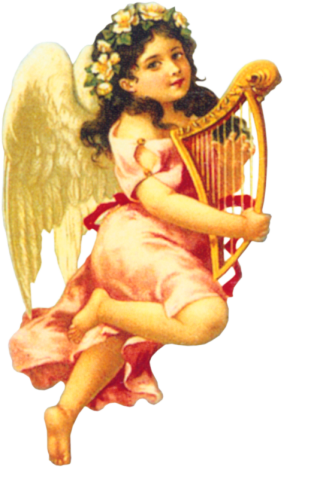 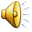 ssZhhN\w hmbn¡mw
hnhcn¡mw
(a¯m.4:1þ11)
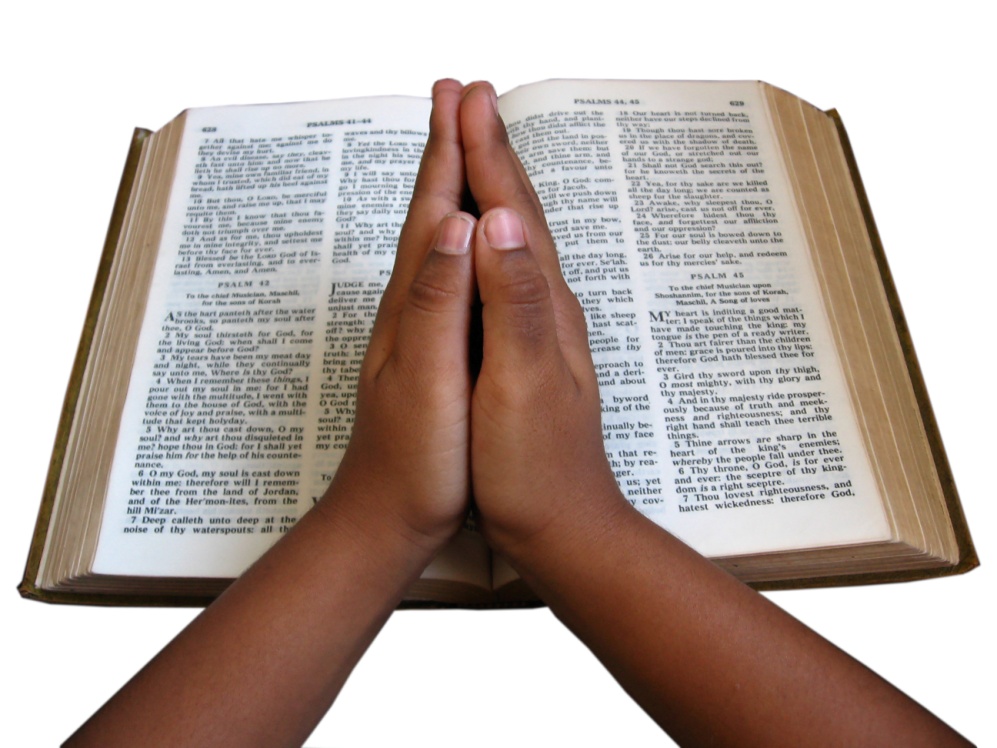 hgnIm«m³ Hcp XncphN\w

a\pjy³ A¸wsIm­p am{XaÃ, ssZh¯nsâ \mhnÂ \n¶p ]pds¸Sp¶ Hmtcm hm¡psIm­pamWv Pohn¡p¶Xv
(a¯m 4:4).
Fsâ Xocpam\w

henbt\m¼pIme¯v Rm³ amwksa¦nepw hÀÖn¡pw.
Thank you